Grade 3Unit 8WHERE’S GRANDMA?
LESSON 4
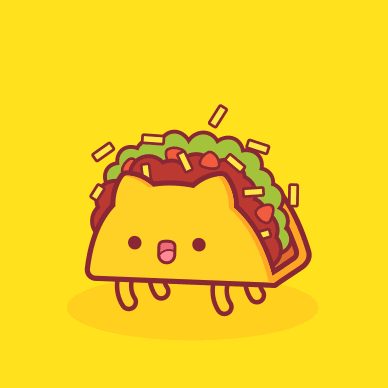 Game time
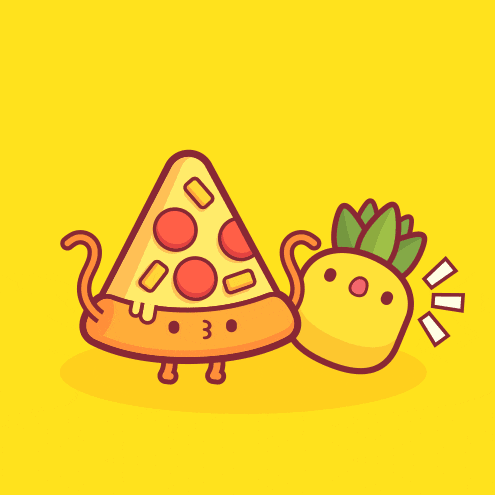 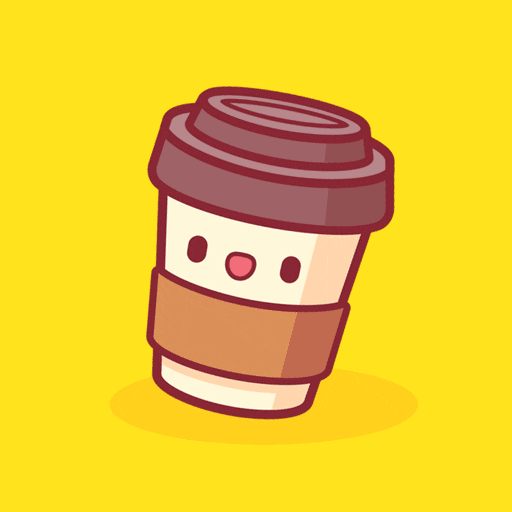 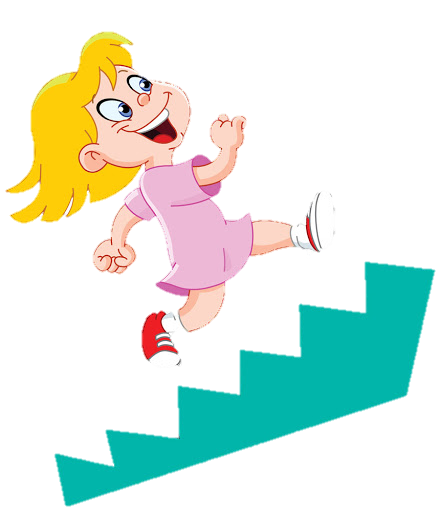 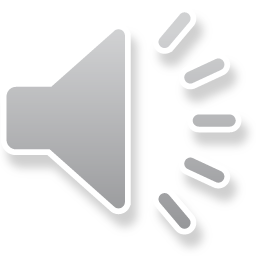 p
s
s
r
t
a
u
i
Q
W
E
R
T
Y
U
I
O
P
A
S
D
F
G
H
J
K
L
Z
X
C
V
B
N
M
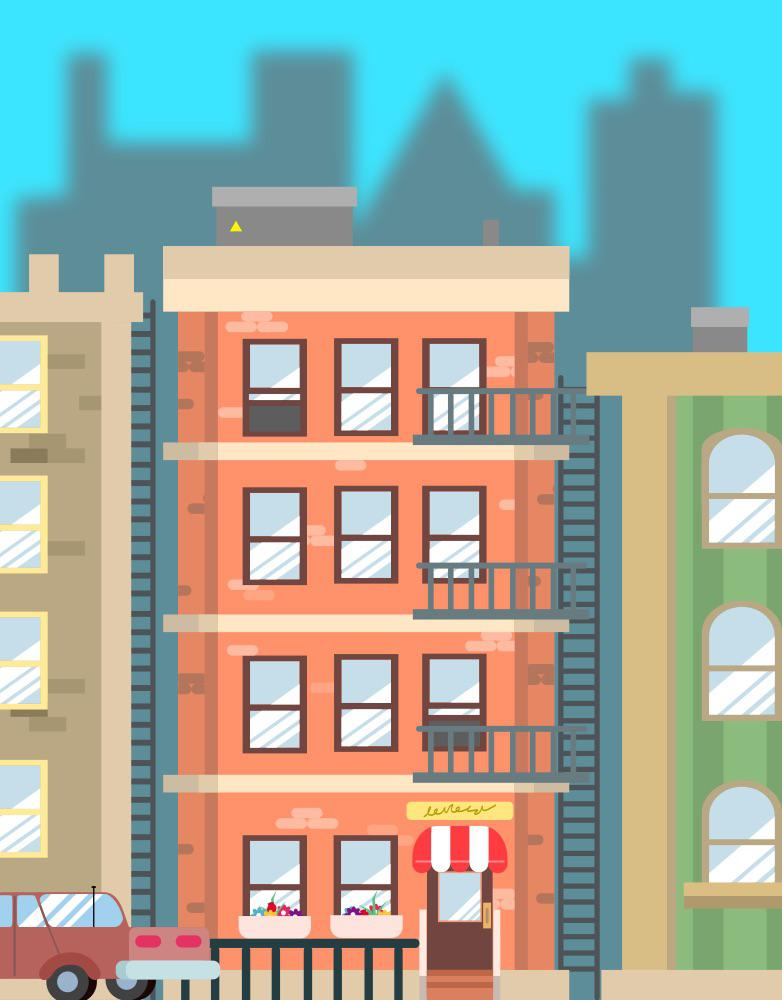 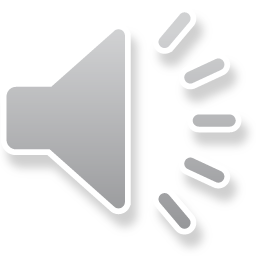 p
t
a
m
e
t
a
r
n
Q
W
E
R
T
Y
U
I
O
P
A
S
D
F
G
H
J
K
L
Z
X
C
V
B
N
M
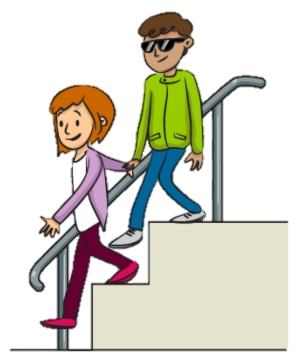 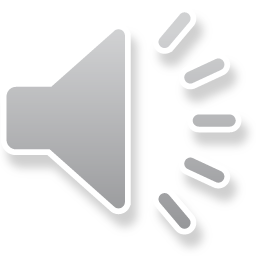 o
s
r
w
t
s
a
d
n
i
Q
W
E
R
T
Y
U
I
O
P
A
S
D
F
G
H
J
K
L
Z
X
C
V
B
N
M
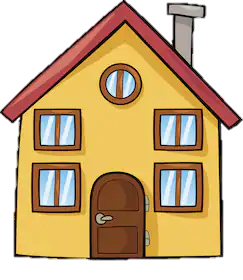 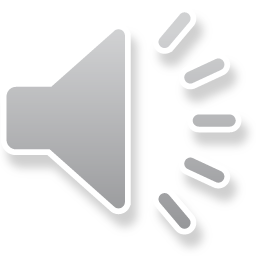 e
o
u
h
s
Q
W
E
R
T
Y
U
I
O
P
A
S
D
F
G
H
J
K
L
Z
X
C
V
B
N
M
Monday, February 14th, 2022
Unit 8: Where’s grandma?
* Lesson 4:
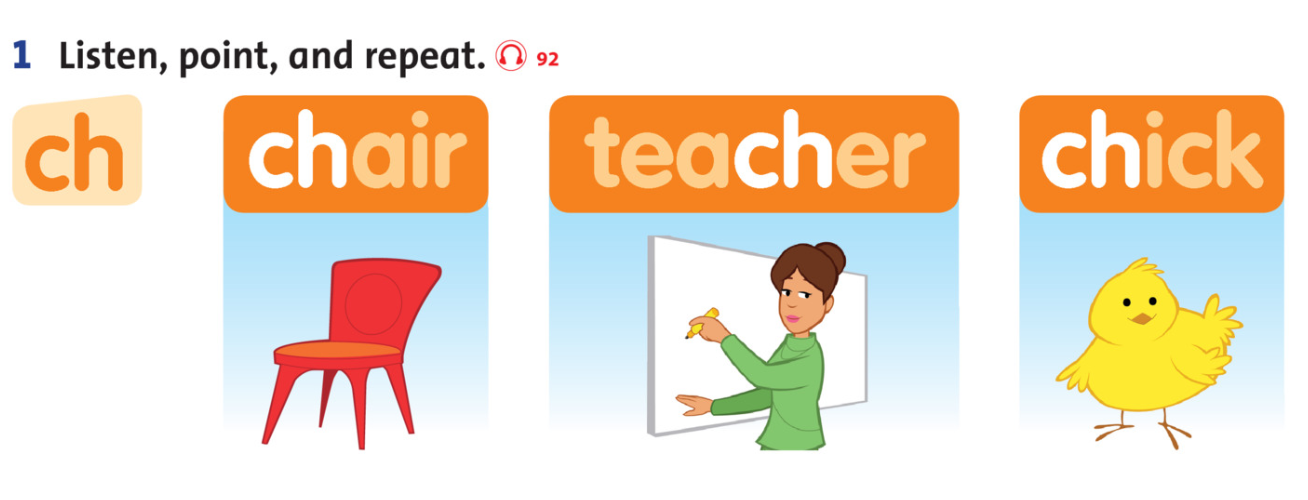 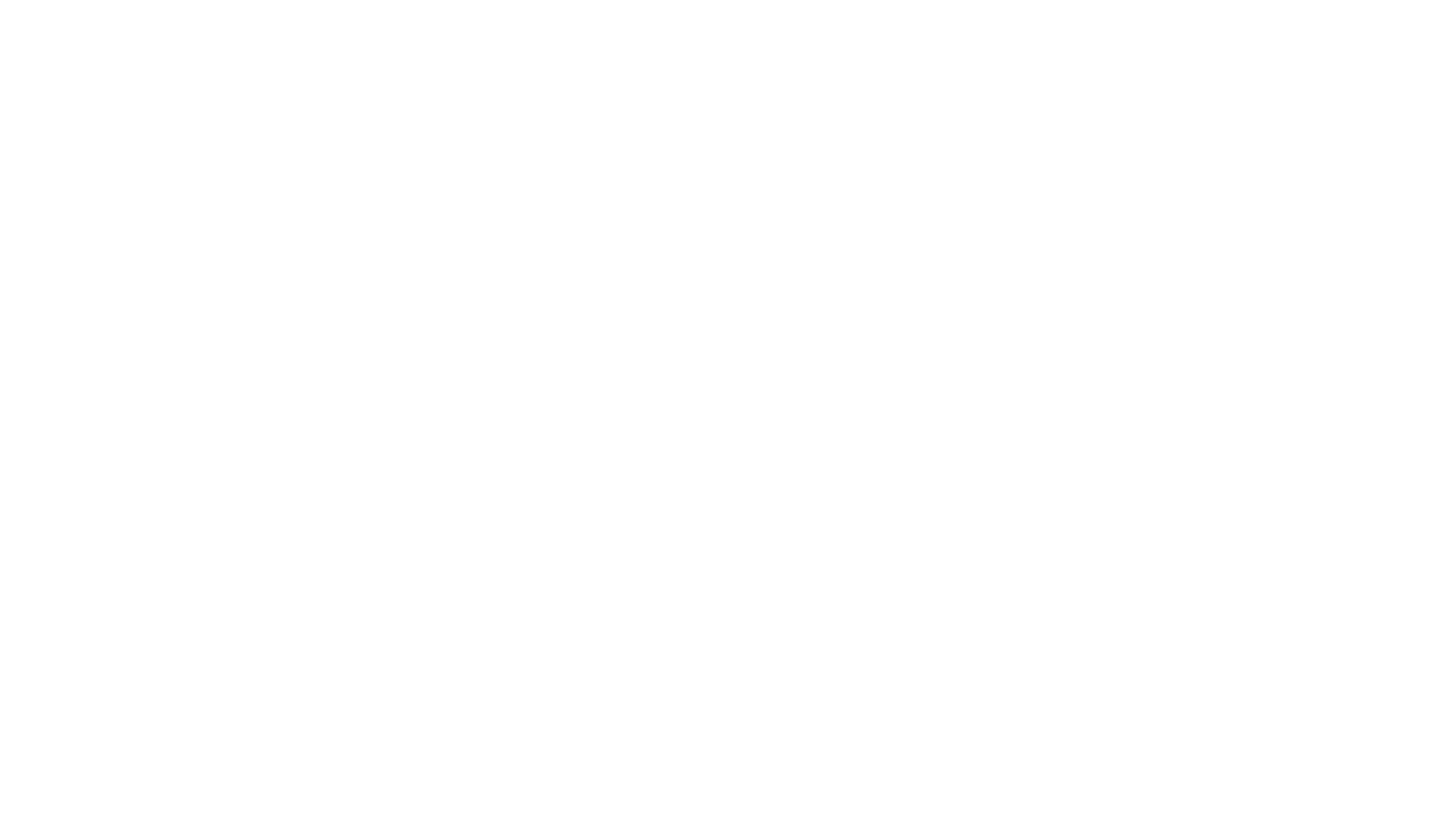 TASK:Read the chant again.Circle the ch sound.
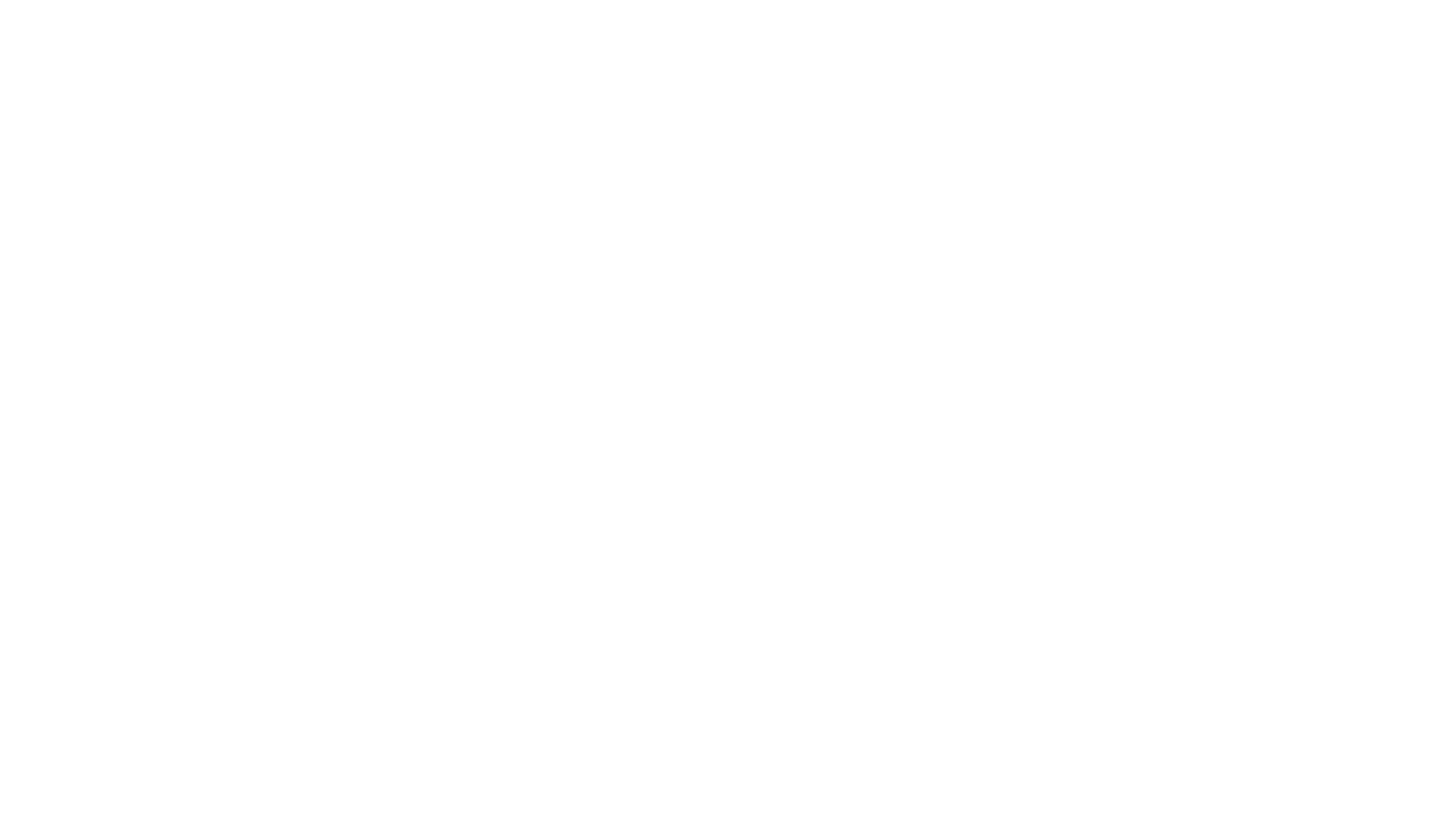 LET’S CHANT
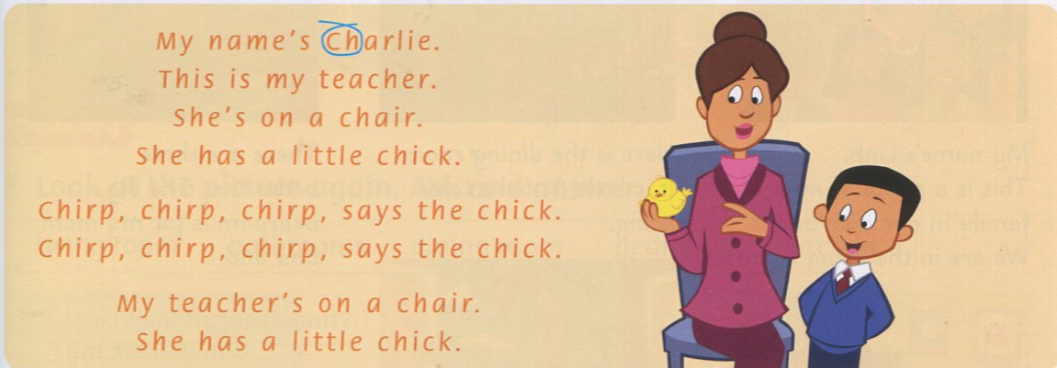 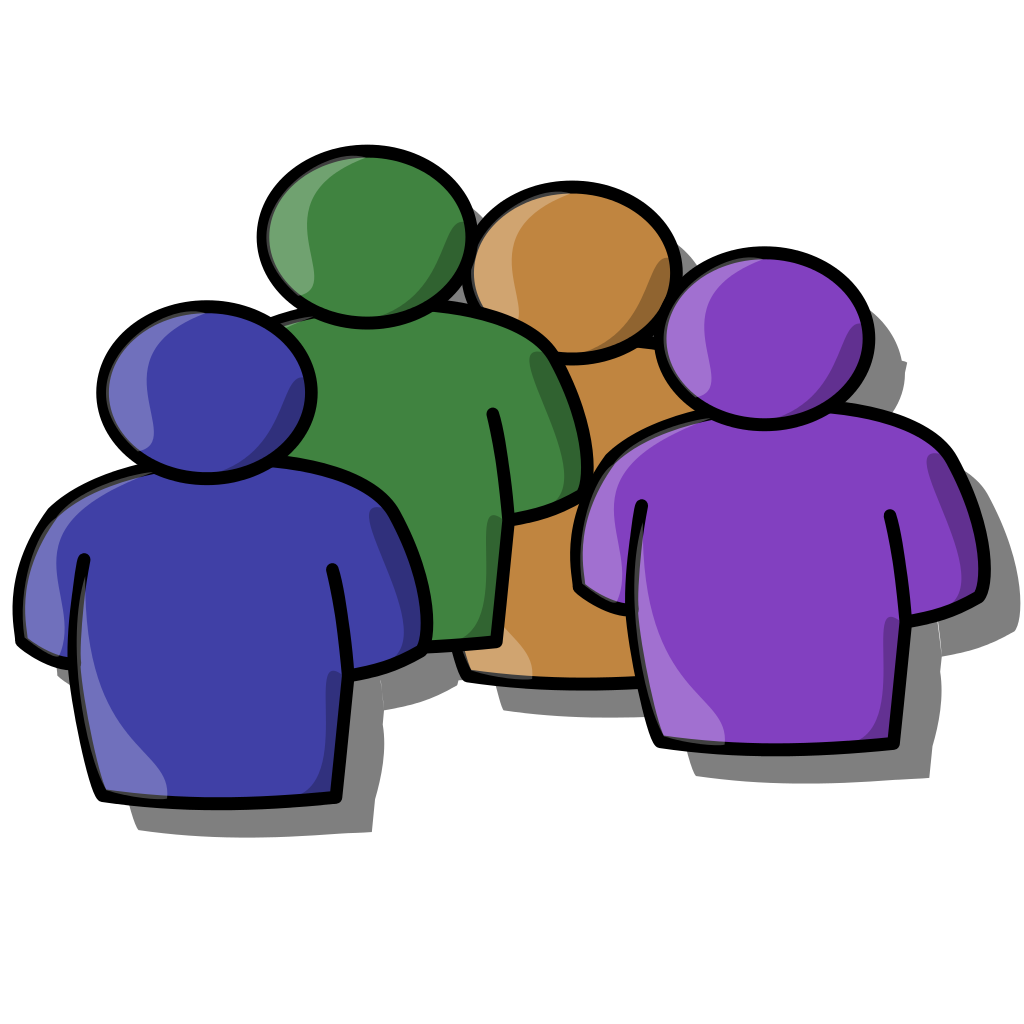 GROUP WORK:Chant and do
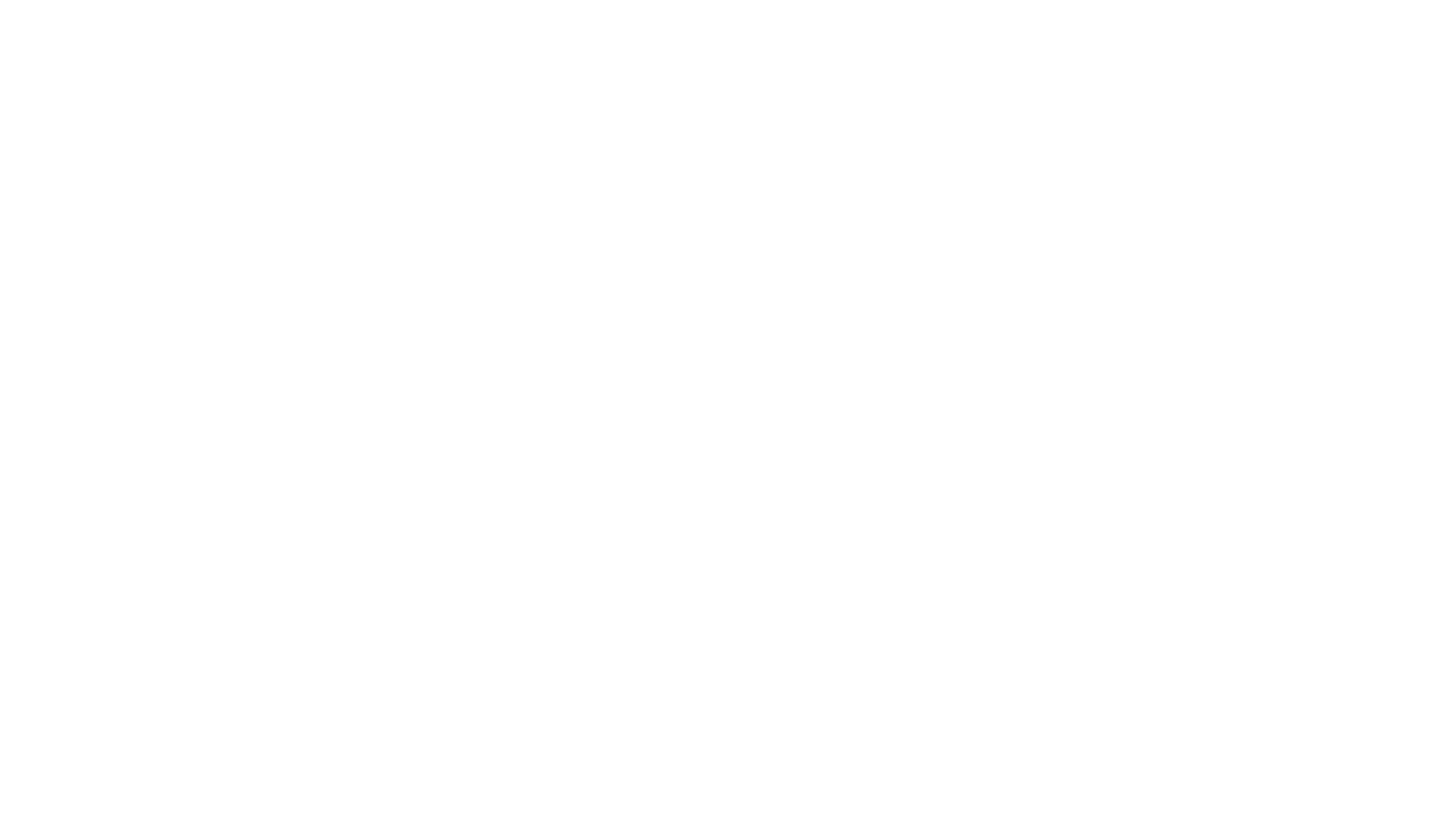 TASK:Look at the picture and circle the correct sound.
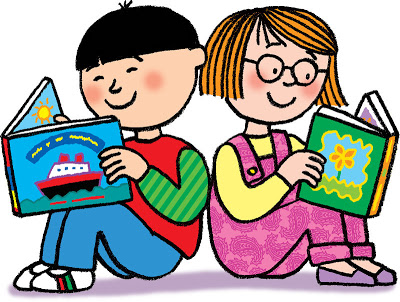 Workbook time
This Photo by Unknown Author is licensed under CC BY-NC-ND
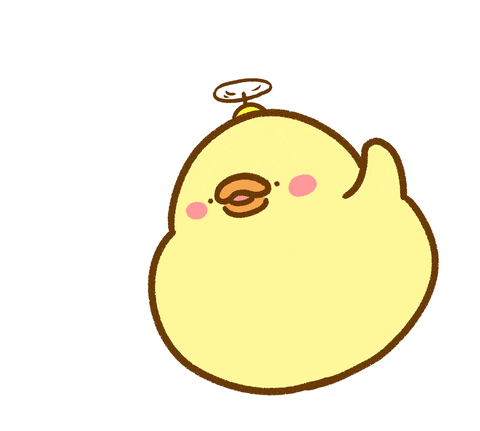 It’s time to say GOODBYE